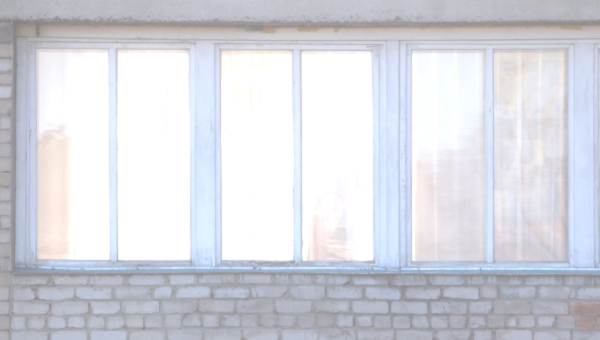 Тайм-менеджмент
для семьи
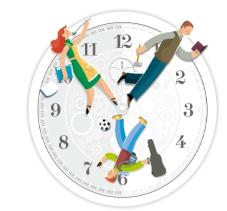 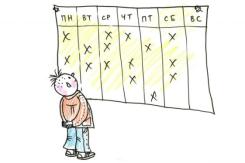 Рекомендации на период самоизоляции: 
как спланировать режим жизни, 
организовывать общее пространство, 
договориться о деталях совместной жизни так, 
 чтобы учесть интересы и потребности  
ВСЕХ ЧЛЕНОВ СЕМЬИ.
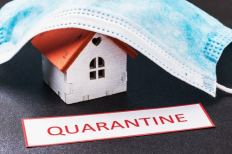 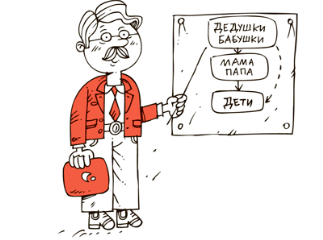 Решить вопрос о том, как принимаются 
решения по  организации  жизни  семьи, 
 как и кем осуществляется контроль?
Взрослые (супруги, родители) должны договориться и выступить инициаторами установления определенного порядка. Это позволит избежать недовольства и, в последующем, неуправляемого поведения детей.
СО СТОРОНЫ РОДИТЕЛЕЙ ДОЛЖНО БЫТЬ РАЗУМНОЕ СОЧЕТАНИЕ
общих договоренностей, обсуждений:  
«что МЫ приготовим на ужин, 
как МЫ организуем пространство для отдыха, 
какой канал \фильм МЫ будем смотреть, когда все собрались перед телевизором…» 
Если чьи-то интересы ущемлены  (а чаще своими потребностями жертвует мама) – это создает потенциальный очаг внутреннего напряжения, которое постепенно может отразится и на остальных членах семьи.
авторитарно-командных решений 
«наша семья будет жить за городом!» 
«за продуктами в магазин ходят взрослые!»
В период ЧС (внешней опасности) жесткие меры и решения бывают неизбежны,  у детей они создают чувство защищенности и что у родителей «все под контролем».
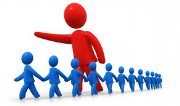 2. Спланировать и организовать пространство 
для занятий (работы, учебы) КАЖДОГО, 
распределить с учетом потребностей все необходимые  ресурсы (ноутбук, телевизор, велотренажер…). 
	Если ресурсы ограничены (один ноутбук на всех), 
	важно договориться и распределить время пользования 
	для каждого  члена семьи в течение дня (недели).
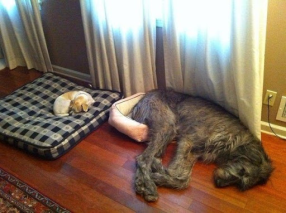 1 Выявить (прописать) потребности каждого (рабочий стол, ноутбук, колонки и т.д.…), продумать гибкую систему дислокации – для каждого не один, 
а 2-3 запасных варианта.
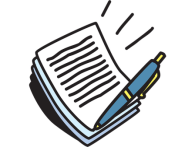 2 Выяснить (аналогично п.1 - записать) особые пожелания и условия (например, тишина)
корректировка
3 - в итоге  выбрать оптимальный  ДЛЯ ВСЕХ  вариант  распределения пространства и ресурсов, совместив пожелания, нарисовать на листе и повесить на видное место (во многих семьях – это холодильник).  Это важно, так как  УСТНЫЕ ДОГОВОРЕННОСТИ часто забываются, искажаются и  не выполняются. 
Схема может отражать распределение по территории «когда одновременно работают все», или режим распределения 
по времени (рабочего стола, ноутбука, велотренажера…), например, если обучение детей организовать в 2 смены.
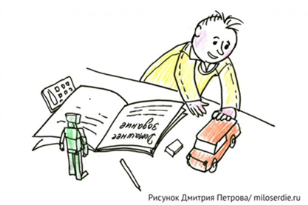 3. Написать (или нарисовать) график жизни каждого члена 
семьи во время карантина, распределение времени 
на обучение (удаленную работу), 
развитие и дополнительное образование,
развлечения и игры (особенно если в семье маленькие дети),
онлайн-общение с друзьями, 
физическую активность.
Удобно использовать планинг или обычный календарь, в котором цветом или стикерами выделяются эти 5 важных сфер жизни. Неудовлетворённые длительное время потребности (в общении, в игре, в физической активности и др.)  приводят к психологическому неблагополучию и даже к снижению иммунитета.
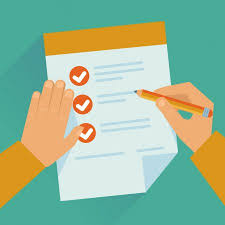 В режиме жизни обязательно предусмотреть общее время для совместных дел, обсуждений и развлечений (настольных игр, просмотра фильмов и т.п.)
Выходы\выезды  из дома тоже можно планировать, находя баланс между требованиями безопасности,  потребностями семьи и принципами ЗОЖ.
4. Организовать совместный быт, необходимый для ежедневного жизнеобеспечения, поддержания комфорта и здоровья. 
(Никто не отменял приготовление еды, уборку и пр.)
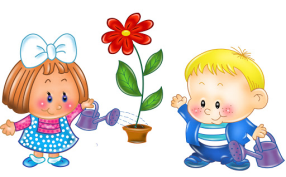 Оптимальный вариант – когда КАЖДЫЙ имеет свой вклад, выбирает(!) соответственно возрасту  какую-то ответственность (например, уход за цветами) и часть пространства для поддержания порядка (коридор, кухня, 
свой шкаф и стол, …).  
!Такие договоренности  и в обычные времена приносят большую пользу!
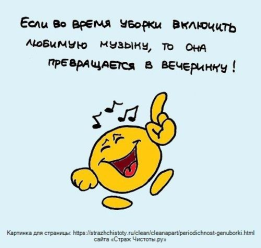 Дайте понять ребенку, что включение его в выполнение домашних дел означает, что повышается уровень его возможностей, он уже может делать то, что раньше было 
ему не по силам.
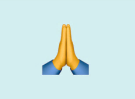 И не забывайте благодарить друг друга, например за  … 
…  помытую посуду, прибранные вещи, чистый коврик в прихожей …).
5. Обеспечить возможность автономии и  уединения 
    (место или время, 
    когда ты «вне зоны доступа» 
    для остальных 
    членов семьи).
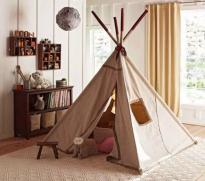 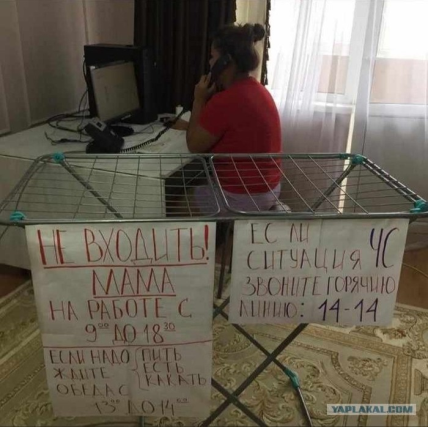 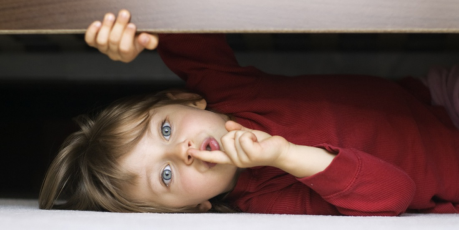 6. Бережно относиться, формировать, поддерживать психологическую автономность каждого члена семьи.
- считается  фактором  психического здоровья и зрелости личности,
- особенно важна для детей и пожилых людей.
Психологическая автономность – 
это способность принимать самостоятельные решения и отвечать за них, иметь свое мнение (в т.ч. по поводу эпидемии), ошибаться,  
а также способность самостоятельно выбирать и находить себе занятия.
Психол. автономность для пожилых членов семьи, уважение их права принимать решения и нести ответственность за свою жизнь и здоровье – важное условие сохранения  их самоуважения и достоинства.
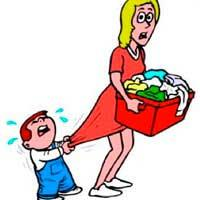 Вместо психол. автономности ребенка родители формируют зависимость, когда все решают  сами и контролируют каждый шаг  (что, как и когда делает, с кем общается, как отдыхает, во что играет …), когда обесцениваются решения ребенка: «…ну, собирать пазлы в твоем возрасте  – это несерьезно…»
Любое изменение требует определенной адаптации, 
поэтому  будем терпимы к тому, что может не все сразу пойдет гладко. 
Необходимо некоторое время на «притирку» 
к новым обстоятельствам, и… друг к другу. 
 
   Любая семья, как и человек, со временем меняется и развивается.  
      В экстремальных условиях все изменения и процессы происходят значительно быстрее. 

Длительное совместное нахождение в одном общем пространстве 
     может внести раздор и напряжение,    а может  сблизить вас,  найти новые 
			поводы и способы 
                              договариваться, 
                                 проявлять внимание 
                                                    и заботу
 Выбирайте, 
в каком направлении вы со своими близкими будете меняться. 
Согласия вам и творческого подхода к своей жизни!!!
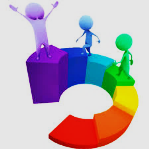 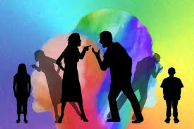 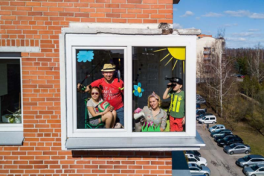